Метод копирования в учебном процессе  для детей 13-16 лет
Копирование пейзажа с рисунков и акварелей старых мастеров  с целью применения в своей работе на пленере техники  данного мастера

Преподавателя
Санкт-Петербургского государственного бюджетного учреждения  дополнительного образования
«Санкт-Петербургская городская детская художественная школа имени 
Г.Н. Антонова»  Гусевой Л.В.
1. Перевод репродукции картины художника на кальку.
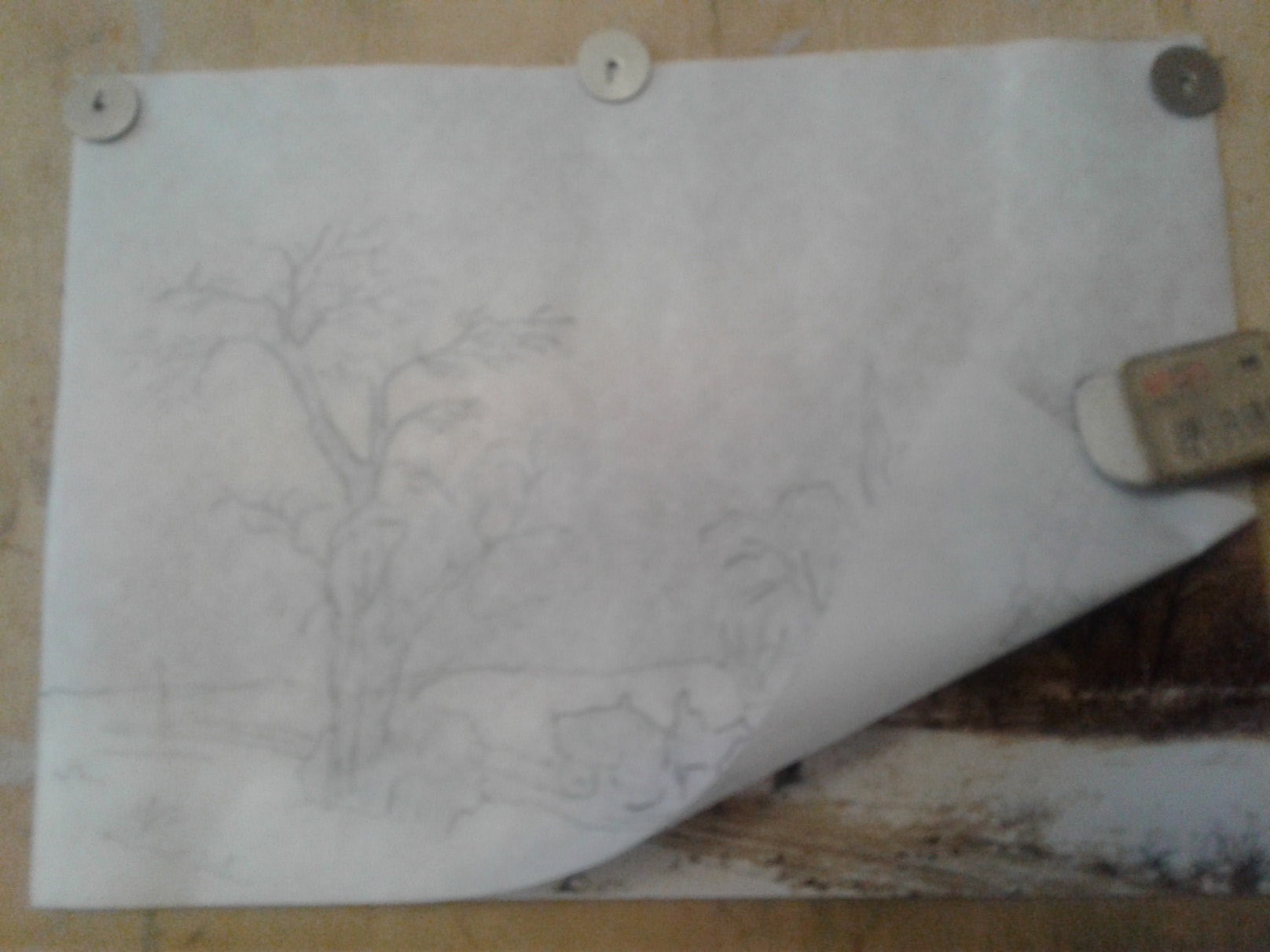 2. Деление изображения на клетки.
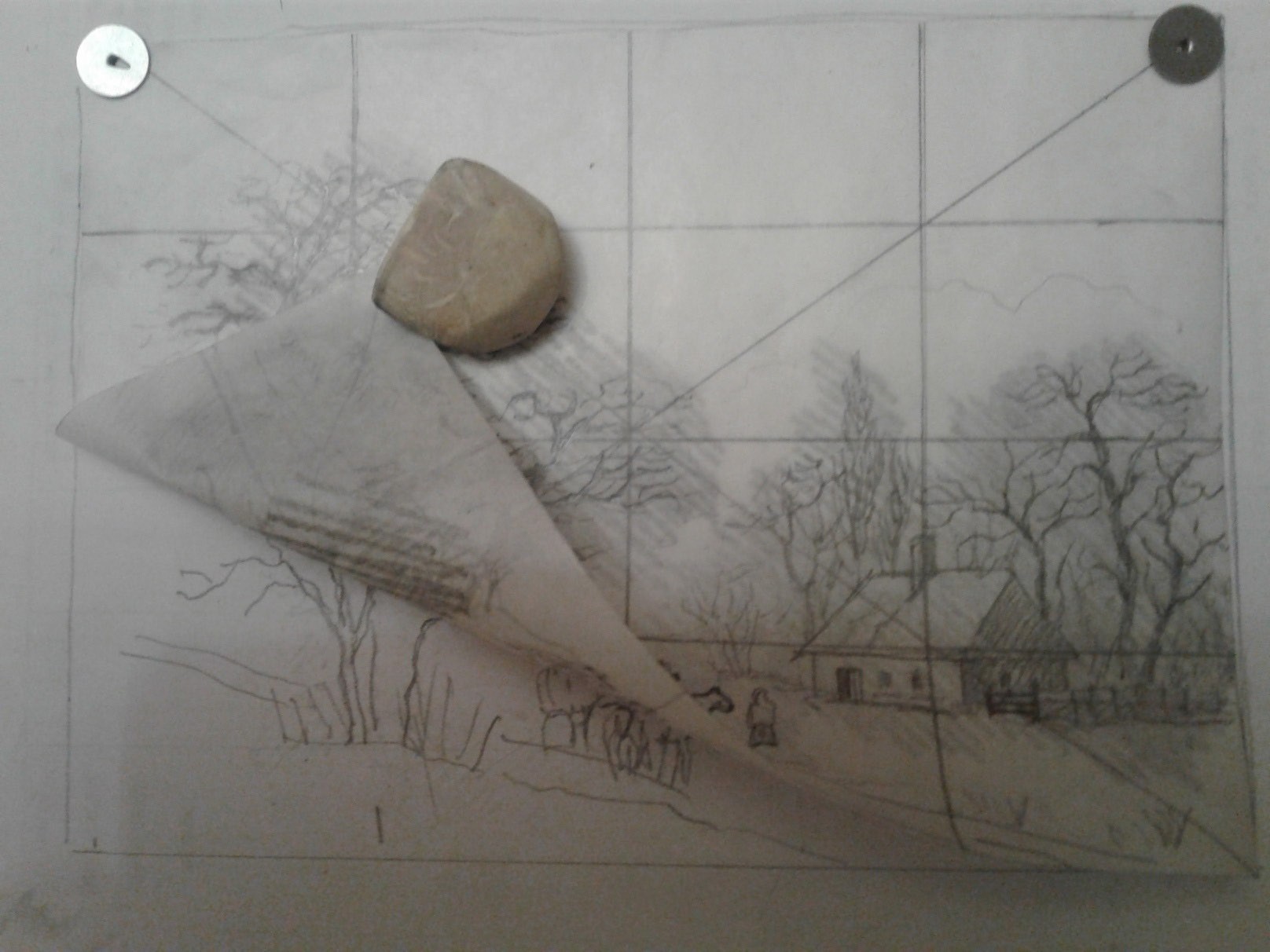 3. При необходимости увеличение формата при помощи диагонали.
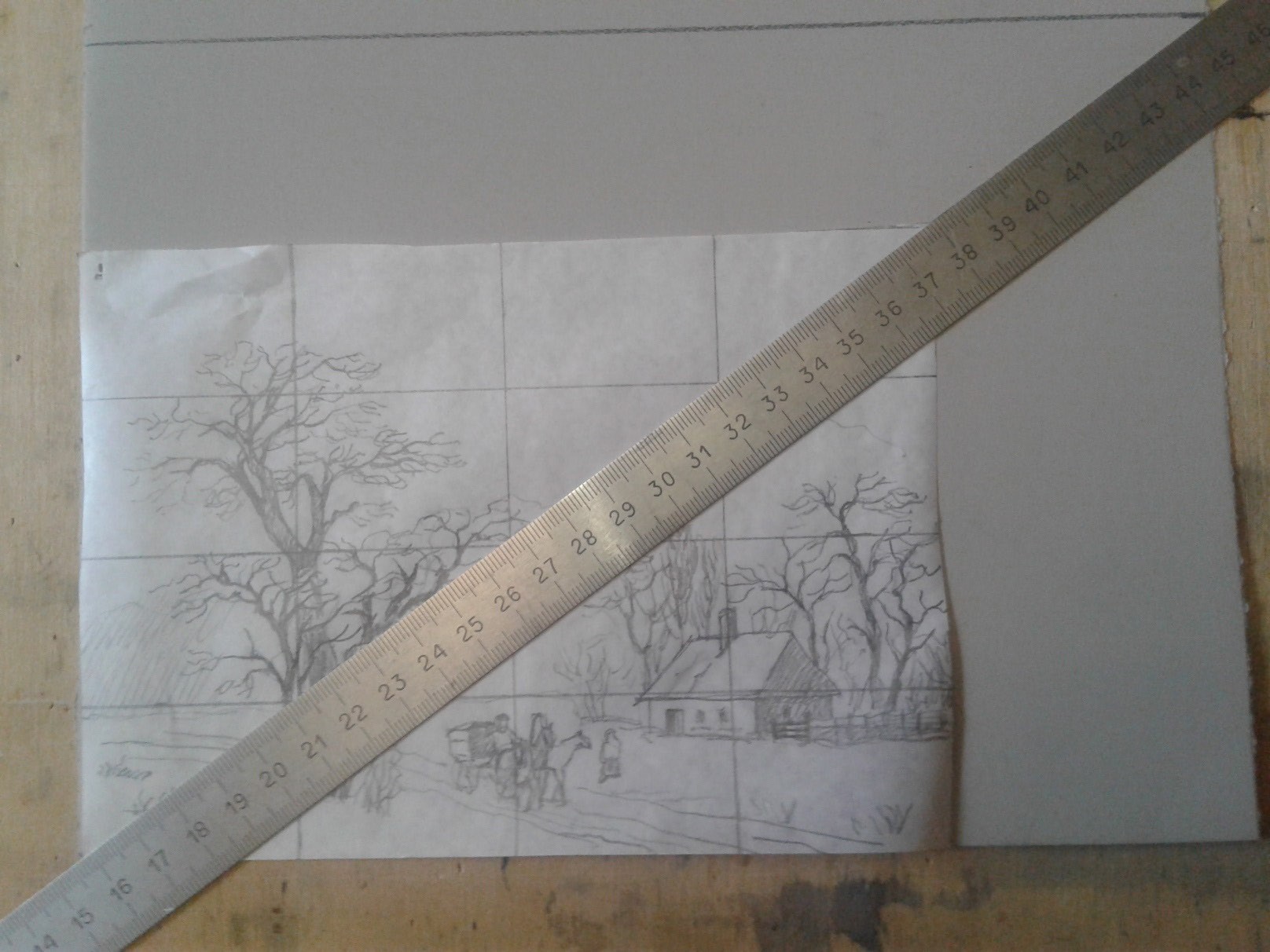 4. Если размер репродукции устраивает, то кальку с переведенным изображением натираем с другой стороны  черным соусом или очень мягким простым карандашем. Соединяем кальку с листом бумаги так, чтобы натертая  сторона кальки соприкасалась с листом бумаги, закрепляем сверху двумя зажимами и переводим с нажимом.

Если размер формата увеличен, то делим кальку изображения и формат бумаги на клетки сначала по горизонтали  и по вертикали пополам, затем еще на равные частии по меткам переносим изображение.
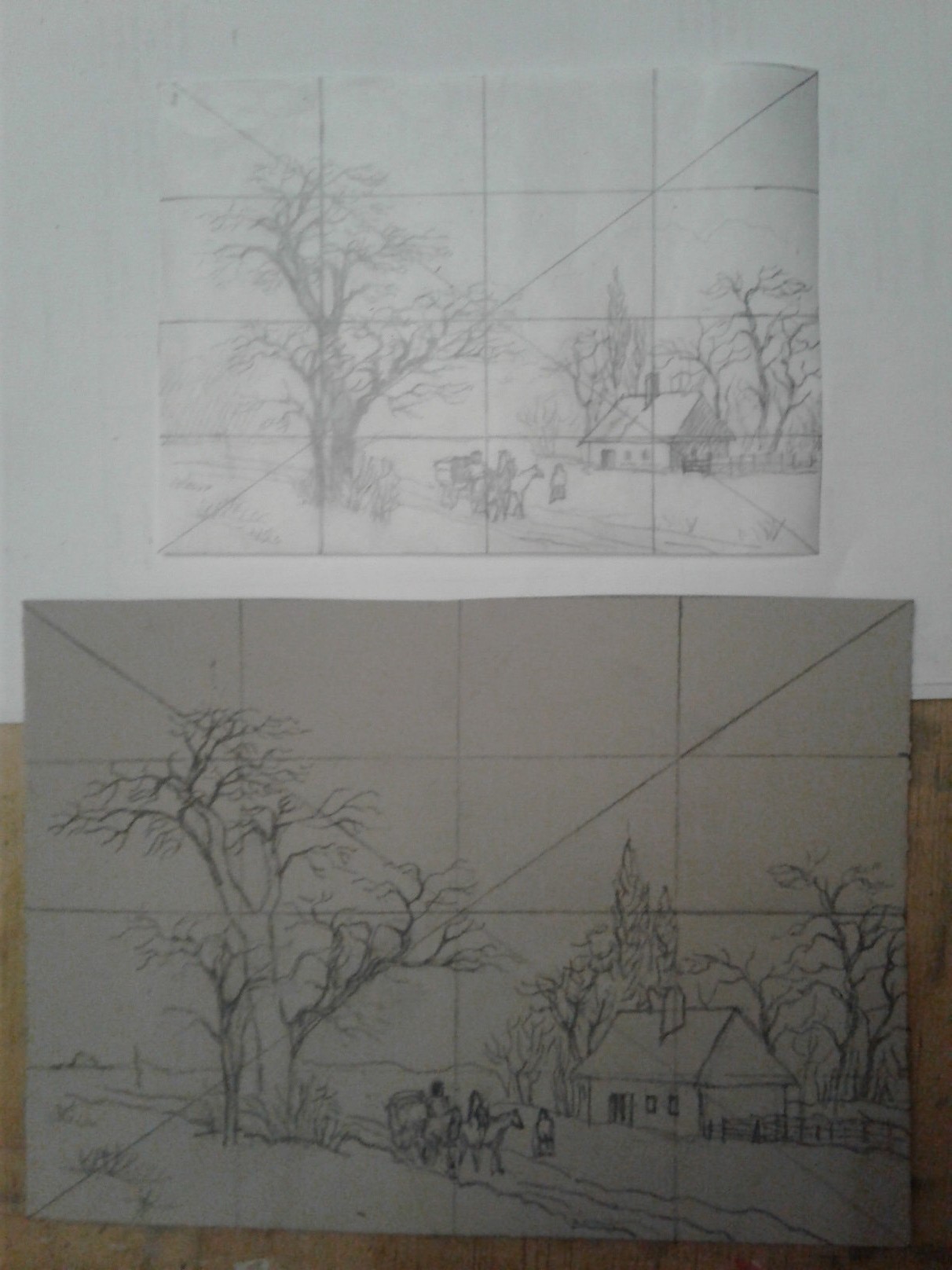 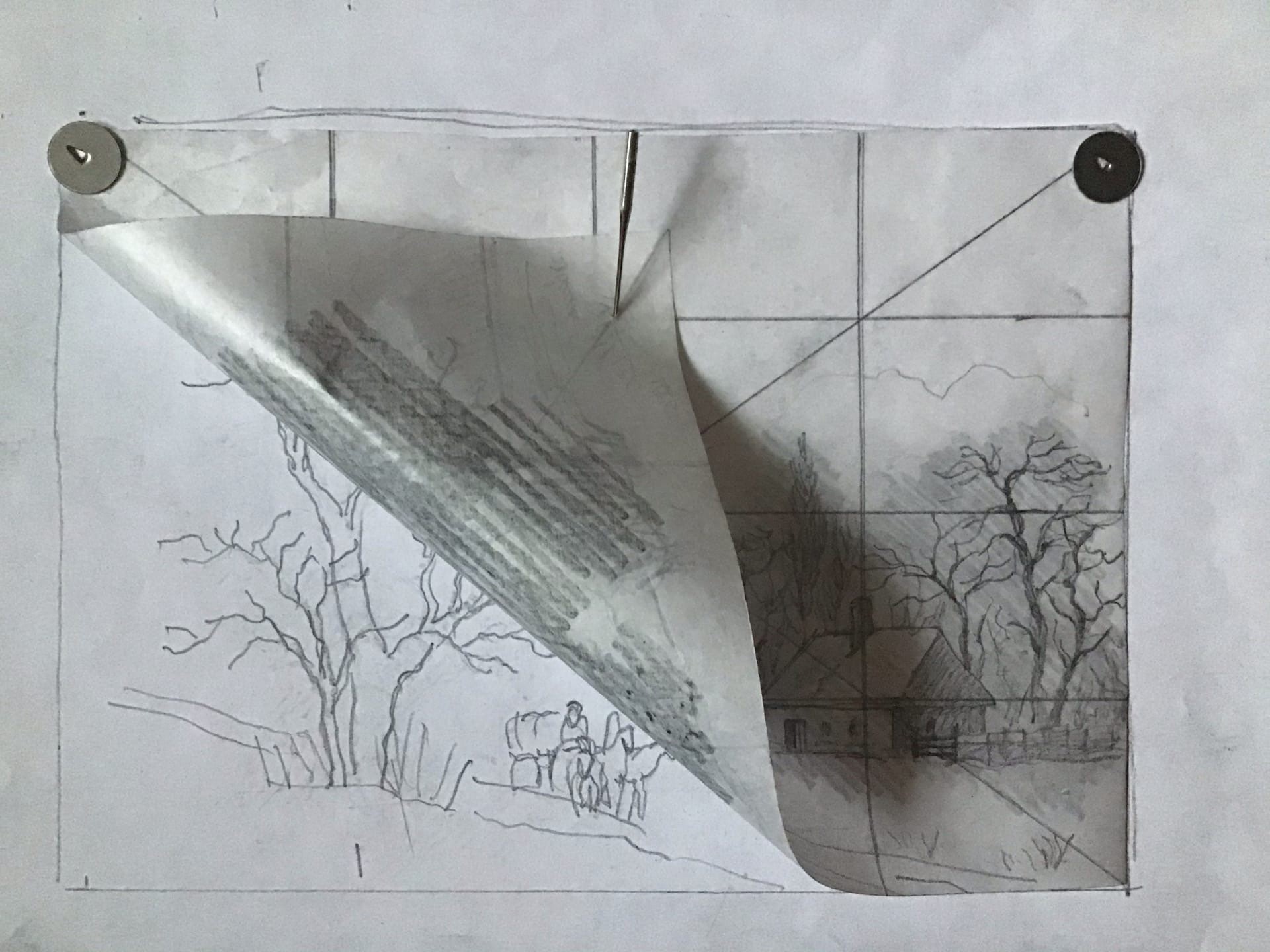 5. Уточняем линейный рисунок и стираем клетки. Выполняем изображение в цвете или в тоне материала,  используемым художником.

Копию выполняем постепенно от главного к второстепенному, сравнивая передний и дальний планы по  контрастности, передавая воздушное пространство.
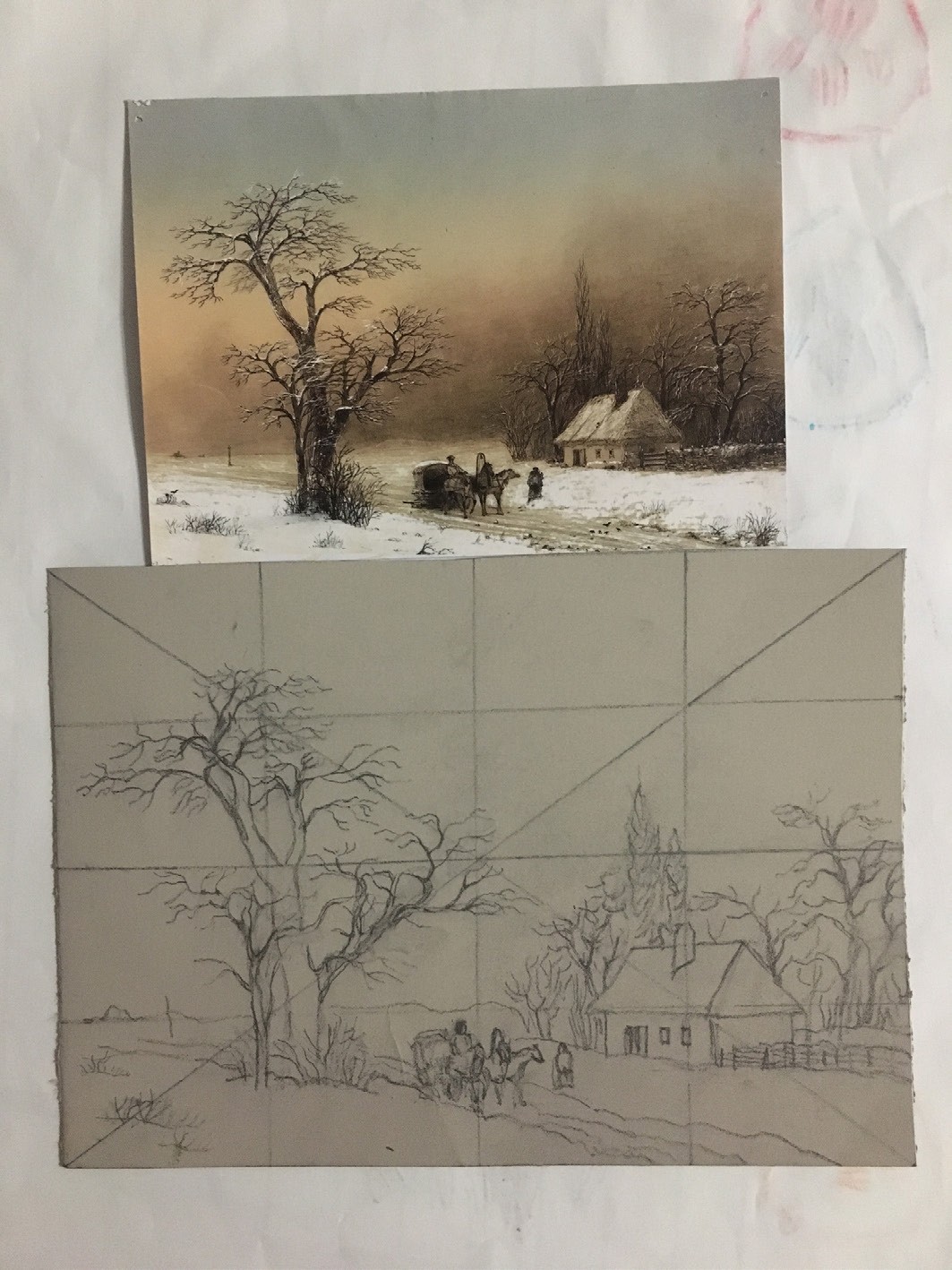 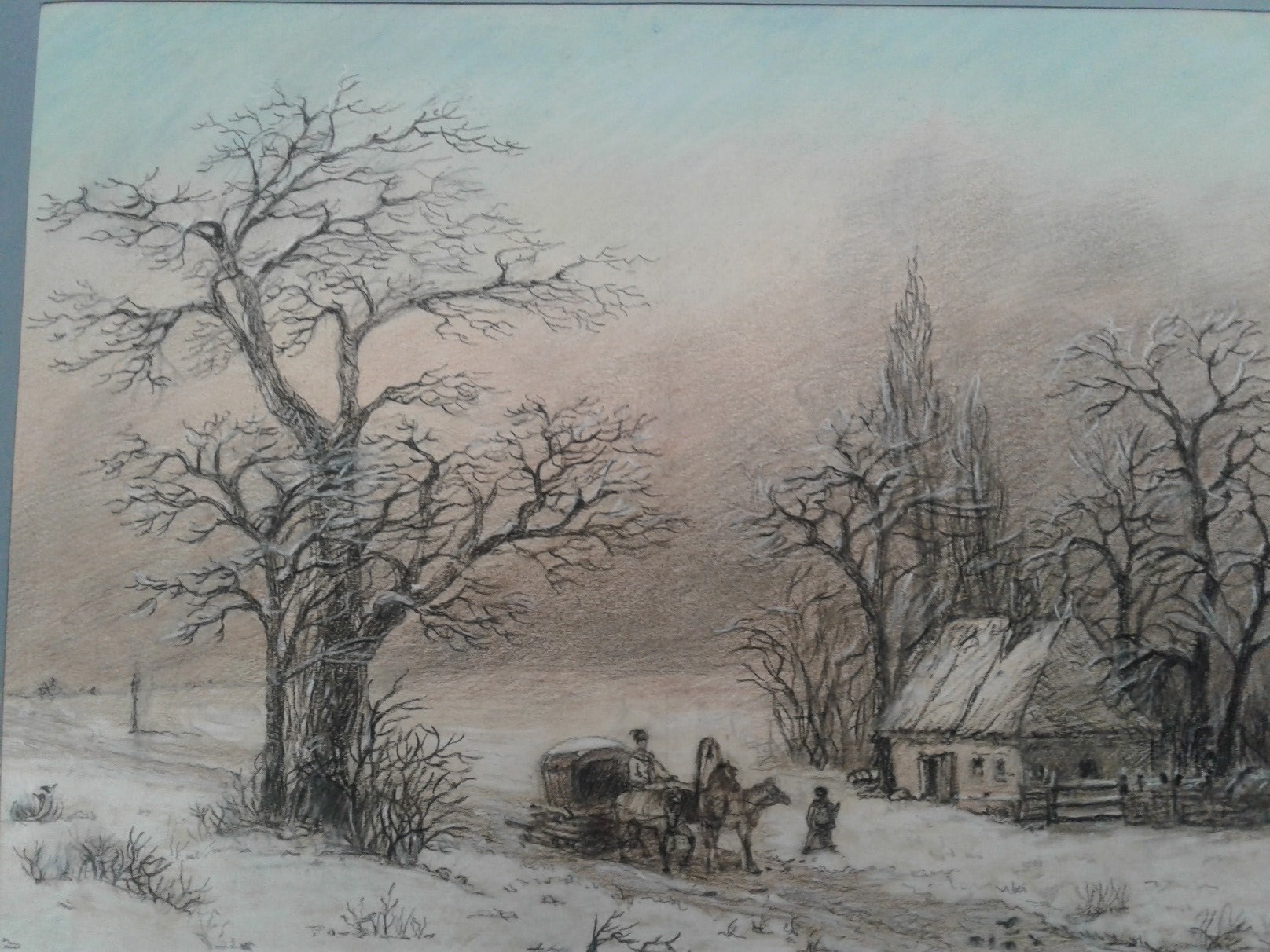 6. Выполняем в этой же технике живописную или графичную работу на пленере.
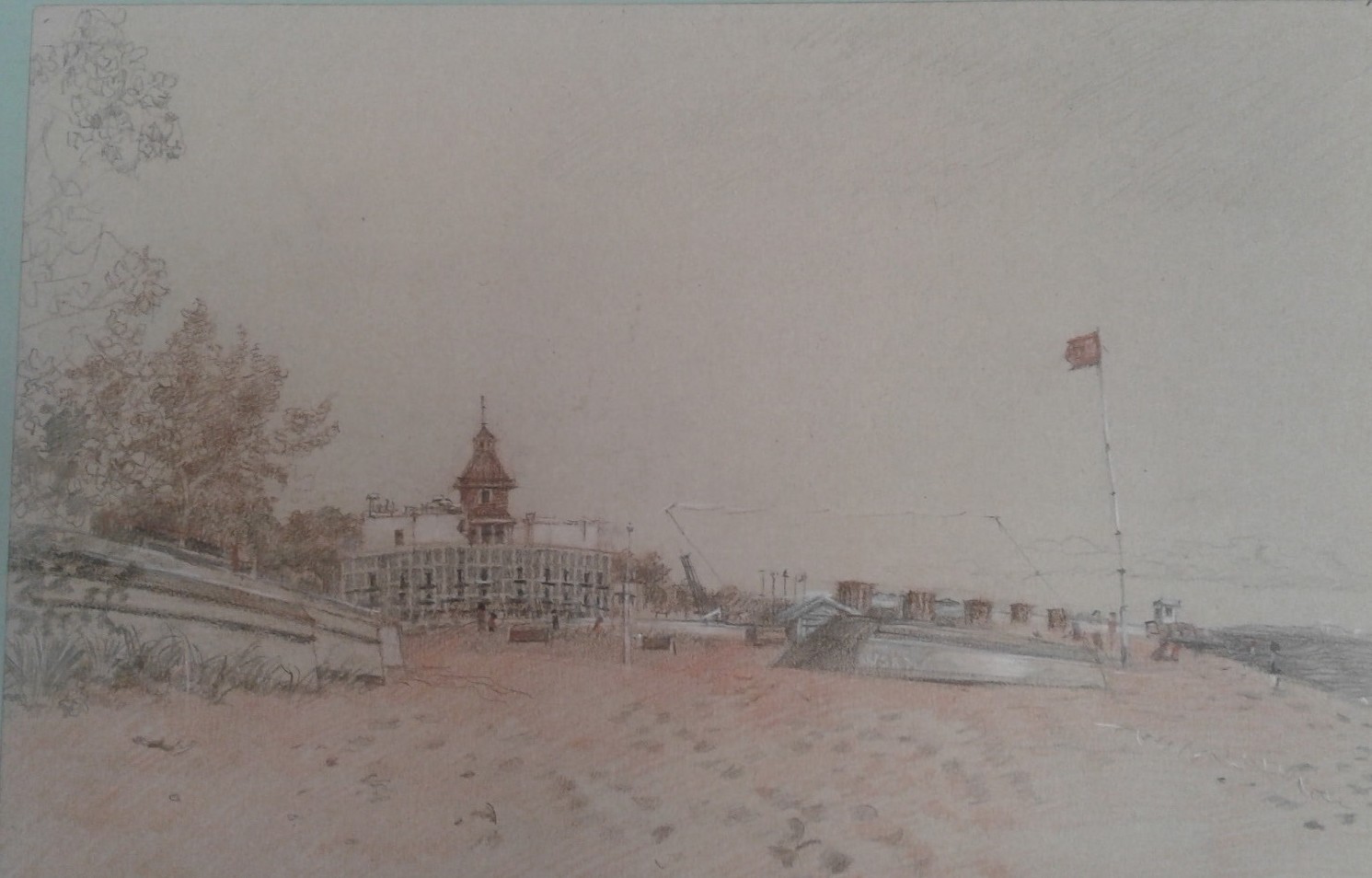 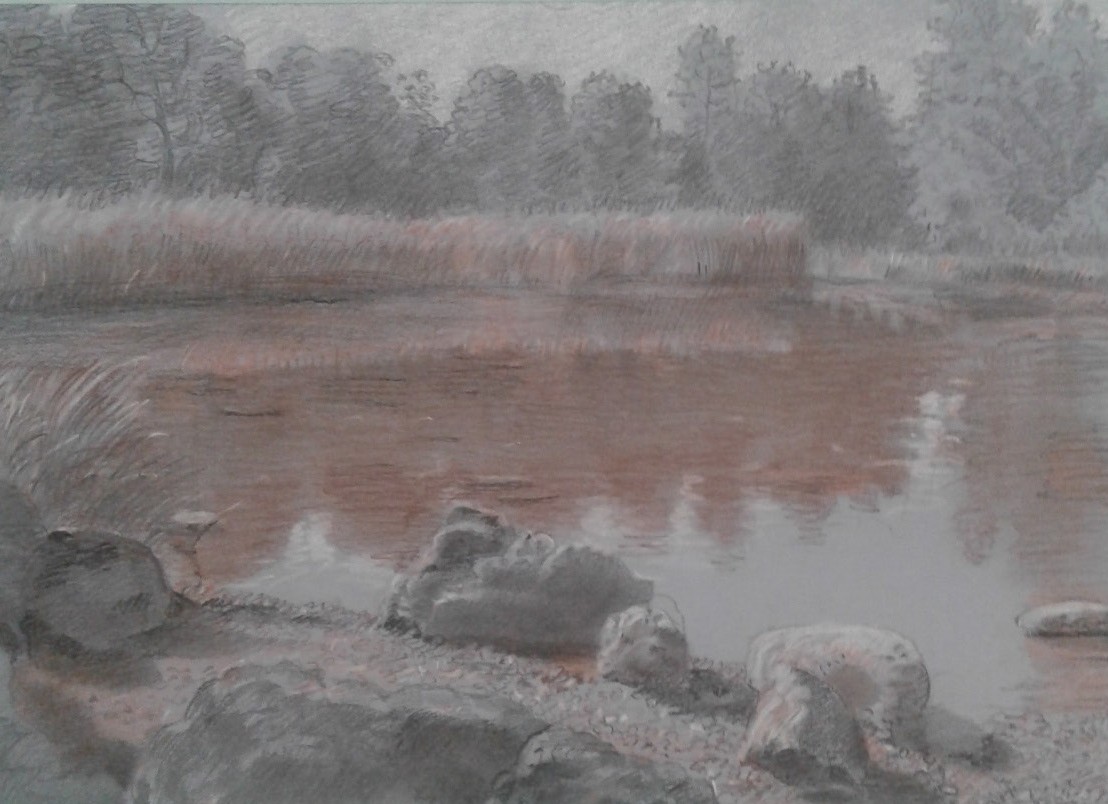 7. Примеры копий с рисунков И. Айвазовского
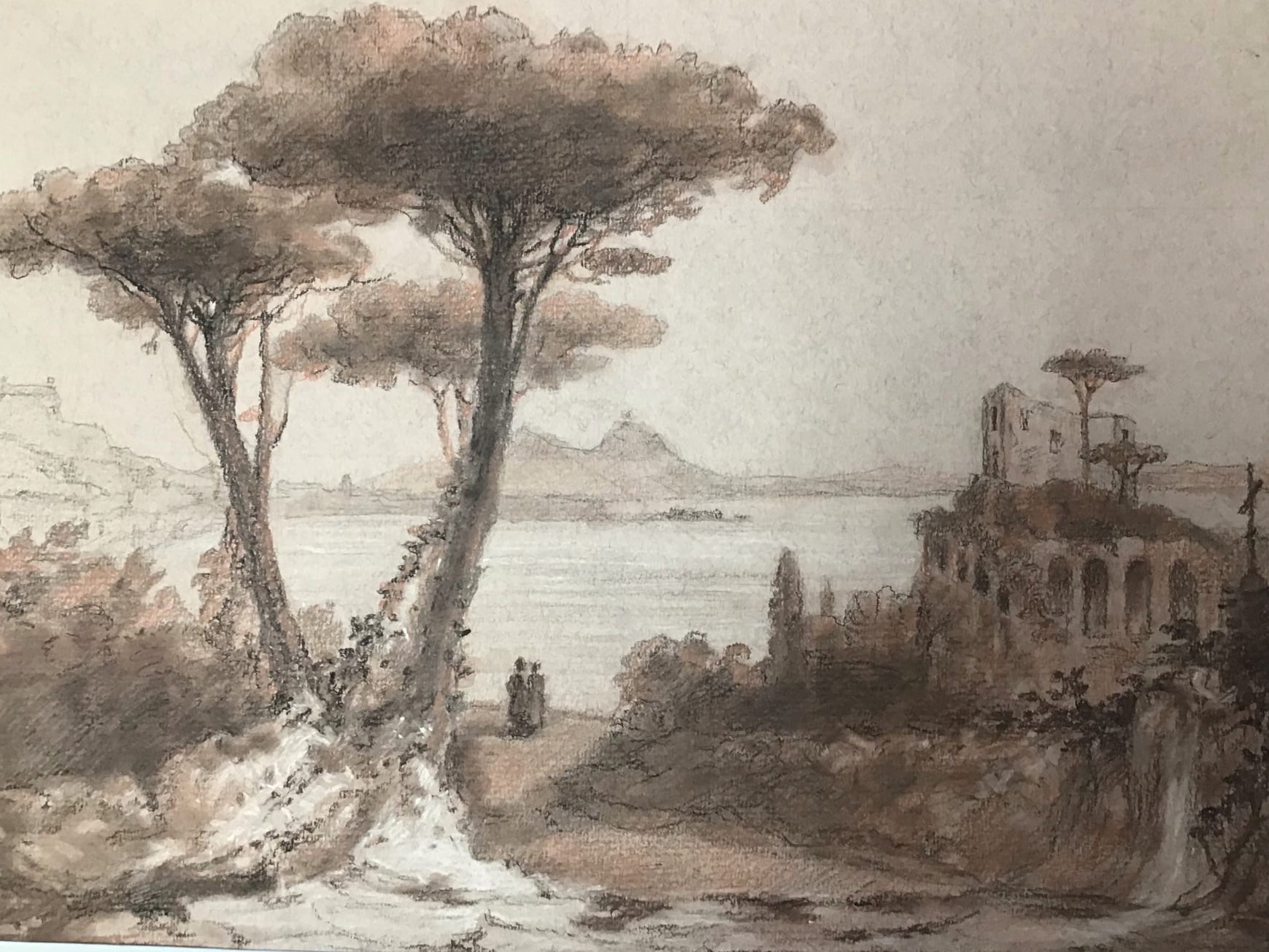 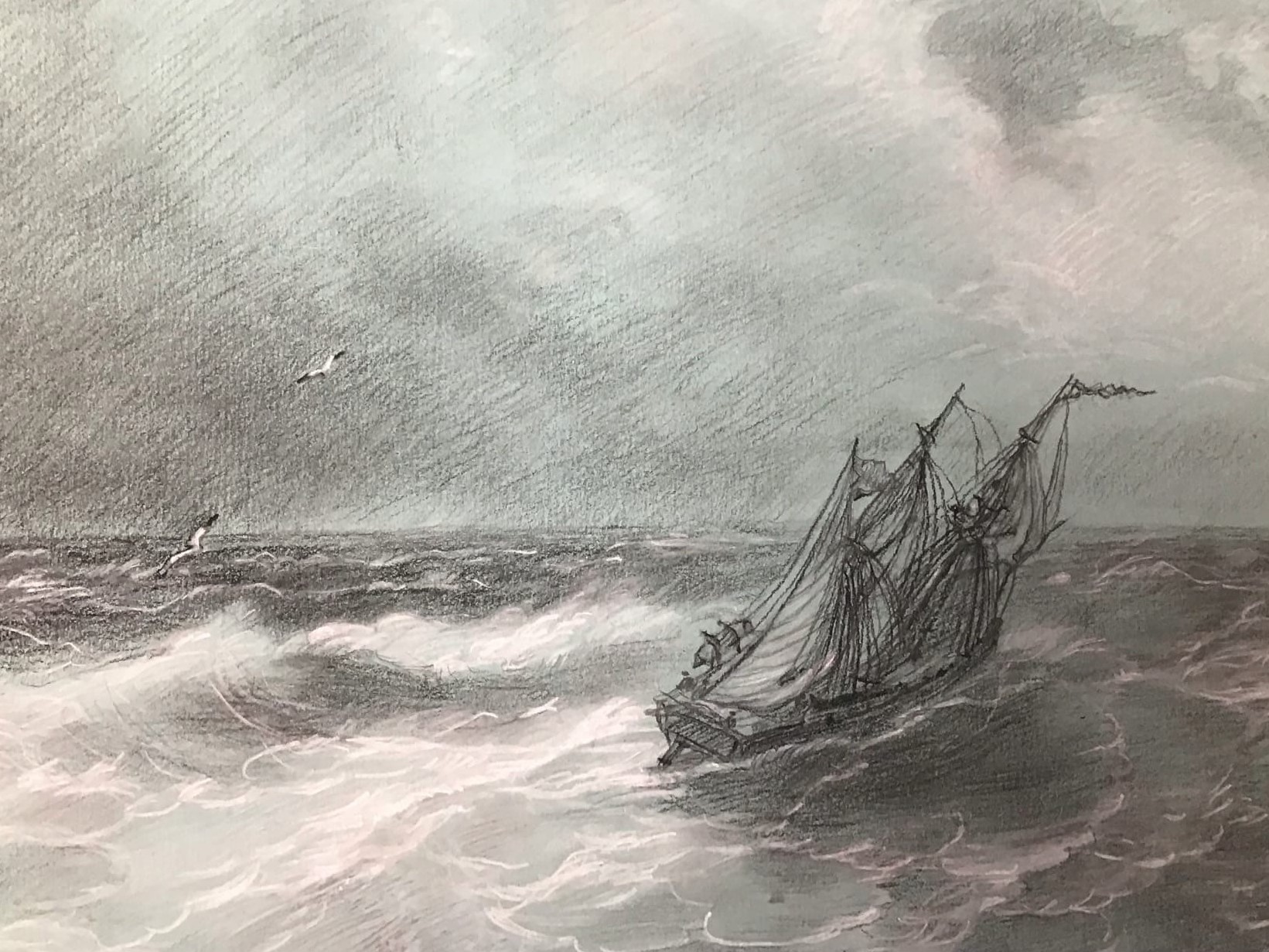